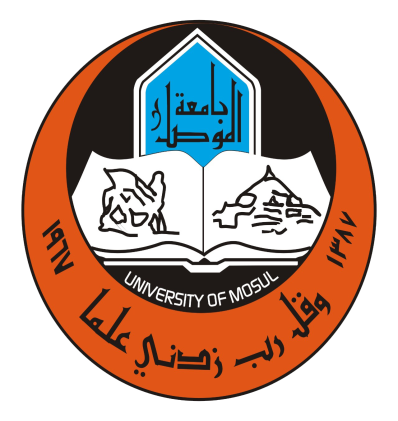 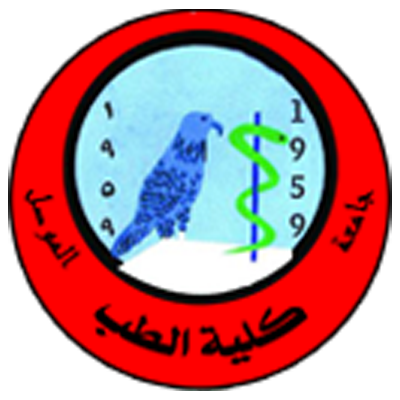 University of Mosul College of Medicine
Lecture: 1
Subject/year: athletes nutrition 
/third year education college for girls 
Lecturer: Dr. Sarah Hameed 
Department: internal medicine
العناصرالأساسية للغذاء   :
الكربوهيدرات مسدر الطاقه الاول
الدهون المصدر الثاني للطاقه
البروتينات لبناء الخلايا في الجسم والمصدر الاخير للطاقه
المواد المعدنيه ( الاملاح)
السوائل
الفيتامينات
الالياف
2
الكربوهيدرات :Carbohydrates
هي مصدر الطاقه الاول للنشاط العضلي وتتكون من الكاربون والهايدروجين والاوكسجين وتعد
اهم غذاء للرياضين لاستخدامها في الطاقة لجميع الأنشطة البدنية تقريبا اضافة الى كفاءة انتاج الطاقة منها بالطريقة الأوكسجينية ويزيد من اهميتها ان كمية الاوكسجين اللازمه لاكسدتها تقل عن كمية الاوكسجين اللازمه لاكسدة المواد الدهنيه وتوجد في الجسم على النحو الاتي :
-  سكر الدم ( الكلوكوز)Glucose وهو سكر احادي رمزه الكيمياوي C6H12O6 ) ) لايحتاج الى عملية هضم يمتص كما هو وينتج عن احتراقه الطاقه والماء وثاني اوكسيد الكربون.
- الكلاكوجين ( Glycogen) النشآ الحيواني  ويتكون من وحدات متكرره من سكر الكلوكوز يتكون بعد امتصاص السكريات الحاديه ( الكلوكوز, الفركتوز, الجلاكوز) عن طريق الشعيرات الدمويه بخملات الامعاء الدقيقه الى الدوره البابيه الكبديه فانه يتم تخزين السكريات الاحاديه بعد تحويلها الى الكلاكوجين  بسرعه تعادل سرعة احتياج الجسم اليه ومن ناحيه اخرى تقوم العضلات والخلايا بآمتصاص الكلوكوز من الدم والاحتفاظ به على شكل كلاكوجين لتحويله الى طاقه وقت الحاجه اليه.
3
2- البروتينات     	Protein
تتكون من الكاربون والهايدروجين والاوكسجين والنتروجين والاحماض الامينيه كذلك الكبريت والفسفور والحديد والغنسيوم والمنغنيز وهو من العناصر الهامه للرياضين لانه يدخل في بناء العضلات والعظام وتكوين الانزيمات والهرمونات والاحماض الامينيه المختلفه مثل حامض الجيلاسينGlycine Acide   وحامض ثنائي الببتيدDipeptid Acide وغيرها
تعتبر العنصرالأساسي لبناء الخلايا العضلية والأنسجة ،ويحتاجها  الرياضيين أكثر من غيرالرياضيين ،وتقدر الكمية المطلوبة للرياضي بنسبة   12- 15%  من مجموع السعرات الحرارية المطلوبة يوميا .وهومصدرضعيف للطاقة ولاتستخدم كمصدر للطاقة إلاّ بعد نفاذ الكربوهيدرات والدهون وهي لاتحترق الاأوكسجيناً علماً أننا في الرياضة يجب أن لانصل لحرق البروتينات .
واهمية البروتينات تكمن في عمليات البناء واعادة بناء التالف من الأنسجة ويمكن الاعتماد عليها في حالات التمرين الطويل لانتاج الطاقه (ATP) وتستخدم لزيادة حجم العضلات . ويكفي 1,5 غم لكل كغم من وزن الجسم للرياضيين ،ولايجوز المبالغة في الآعتماد على البروتين للرياضيين والرياضيات لأن ذلك يسبب الجفاف والامساك .
4
3- الدهون :
مصدر مهم للطاقه وتكوين الخلايا وتتكون من الكاربون والهايدروجين والاوكسجين وهي من العناصر المهمه في الانشطه الرياضيه التي تتطلب الاداء لفتره طويله  وظيفتها خلال الاداء البدني هو
تزويد الطاقة لخلايا الجسم وتزويد الأحماض الدهنية الضرورية التي لها علاقة في امتصاص بعض الفيتامينات ،وأن الكمية المطلوبة للرياضي من الدهون بنسبة 25-   30 0/0 من مجموع السعرات الحرارية اليومية وينصح أن تكون من النوع غيرالمشبع ذي مصدر نباتي .وتعتبر المصدر الاساسي الثاني للطاقة بعد الكربوهيدرات حيث جزىء الدهون عند احتراقه 9 سعرات حرارية لكل غم واحد . ولايحترق إلا اوكسجينياً فقط فهو مفيد في ألعاب المطاولة وتتطلب وجود الكربوهيدرات لاحتراقها كاملاً،كذلك تحمل الفيتامينات التي لاتذوب في الماء حيث تعد مصدرا لامداد بالفيتامينات التي تذوب في الدهون (D,E,A,K  )
كما انها تحافظ على الاحشاء ،تحافظ على درجه الحراره في الجسم
مهمه للنمو البدني وزيادة الوزن.
5
4:- الفيتامينات
اهميتها في الرياضية محدودة فهي ليس لها علاقة بانتاج الطاقة وعلاقتها بالعمل العضلي محدودة جداً ولكنها تعمل كعوامل مساعدة في عملية بناء الأنسجة وادامتها ولها دورفي عمليات التنظيم الوظيفي والتمثيل الغذائي وفي التخفيف من التشنجات والتقلصات العضليه.
أن بعض أنواع الفيتامينات يذوب في الماء وبعضها الأخر يذوب في الدهون  الفيتامينات الذائبه في الماء مثل فيتاميني (C,B)  اللذان يحتاجها الجسم يومياً ولكن اذا أكثرمن تناولها في الاطعمة أوالحبوب المصنعة فان الزائد منها يخرج عن طريق البول ويوجدان في الحمضيات والنشويات والحبوب .
وايضاً تعطى مجموعة فيتامين (ب) b كما لها من تأثير على تمثيل السكريات في الجسم يحتاجه الرياضي . تغذية الرياضي بأعطائها مع المشروبات
اماالفيتامينات التي تذوب في الدهون مثل (A,D,E,K) فانها تخزن في الجسم وخصوصاً في الكبد والأنسجة الدهنية وتؤدي زيادة تخزينها الى أثرسلبي وخطير على الجسم ،كما أن نقصها يسبب امراضاً مزمنة وتوجد في الخضروات ذات اللون الداكن والمنتجات الحيوانية)) .
6
5- الأملاح :
تدخل في تكوين الانسجه وتقوم بوظائف متعدده كتبادل الغازات وفي الهضم وبناء العظام
للاملاح دورهام في تنظيم العمليات الحيوية بالجسم كتنظيم ضربات القلب والتحكم بانقباض العضلات كما أن لها دور في عملية التنفس وحرق الغذاء داخل الجسم وهي مهمة لنشاط الخلايا واحداث التغيرات الكيميائية التى تطرأ على النشويات عند حرقها بالجسم لاطلاق الطاقة الكامنة فيها وبالسرعة المطلوبة ،كما أن نقص الأملاح أثناء عملية التعرق يؤدي الى تعطيل الإشارة العصبية المتجهة الى العضلات وحدوث الشد  العضلي .
لذلك ينبغي أن يكون غذاء الرياضي غنياً بالصوديوم بسبب فقدانه أثناء التعرق الذي يصاحب ممارسة الألعاب الرياضية وحاجة الرياضي اليه أكثر من حاجة الأشخاص الأخرين اضافة الى ذلك ينبغي احتواء غذاء الرياضي الى أملاح الكالسيوم والمغنيسيوم والذي يستهلك عندحصول مختلف عمليات الأيض التى تزداد شدتها عنداجراء التمارين الرياضية .
تبقى الاملاح في الجسم لمدة 2_3 ساعات وبعد 24 ساعة من اخذها سيتطلبها الجسم مرة اخرى لذا تؤمن هذه الاملاح مع المشروبات.
ويحتاج الرياضي الى (20) غرام يومياً من ملح الطعام لانه يفقد كثيراً بسبب التعرق ويفقد معه عنصر الكلور والذي يدخل في تركيب حامض المعدة وقلته تسبب فقدان الشهية وبالتالي قلة الانجاز الرياضي .
7
6 _ السوائل :
تكمن أهمية السوائل للرياضي المتمثلة بالماء بشكل أساسي أثناء ممارسة الأنشطة البدنية وخاصة في الأجواء الحارة والرطبة ،ويفقد  الجسم السوائل بطرق مختلفة عن طريق التعرق والادرار والتنفس والخروج ،ويلعب الماء أهمية كبيرة في تبريد الجسم وادامة عملية التنظيم الوظيفي في الجسم لاتتم الاّ بتوازن السوائل في الجسم ،لذا يجب على الرياضي أخذ كميات كبيرة من السوائل بشكل متقطع قبل التدريب والمنافسة حتى أن لم يكن عطشان فنقص الماء سوف يؤدي الى تعطيل في عمل الجهاز الدوري والعصبي المسيطر على درجة حرارة الجسم .
يجب ان تؤمن كمية كافية من الماء للرياضي ولان الماء يكون حوالي 70% من جسم الانسان وان فقدان 03% منه يؤدي الى عرقلة واختلال التمثيل الغذائي وعرض الجسم للجفاف اما فقدان 20% منه فيعتبر عاملاً مميتاً للانسان .
وعند تناول الماء قبل التمرين وفي أثنائه وبعده تكون درجة حرارته منخفضة حتى يتم الامتصاص بشكل أسرع
8
7-  الالياف
وهي جزء مهم في النظام الغذائي ولكن الجسم لايمتصها فهي توجد في الخلايا النباتيه وتعد منظف طبيعي للامعاء وتستخدم في الانظمه الغذائيه للمحافظه على الوزن لكونها تشعر الفرد بالشبع وتملؤ المعده بدون زيادة الوزن وغالبا ما تجهل كماده غذائيه
9
Thank you
10